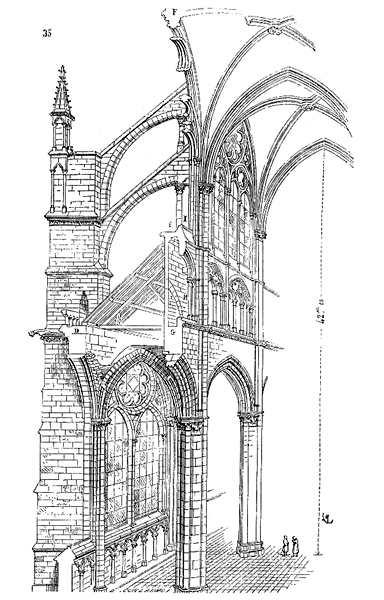 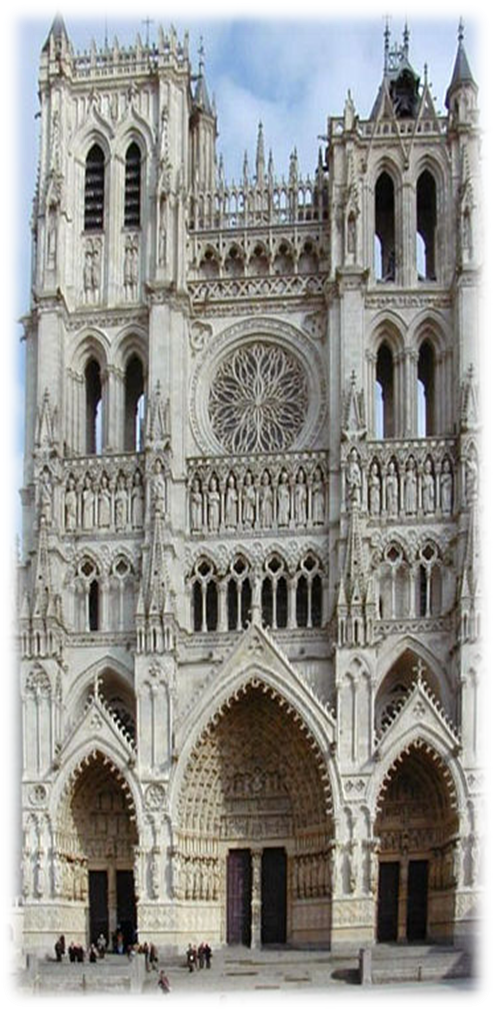 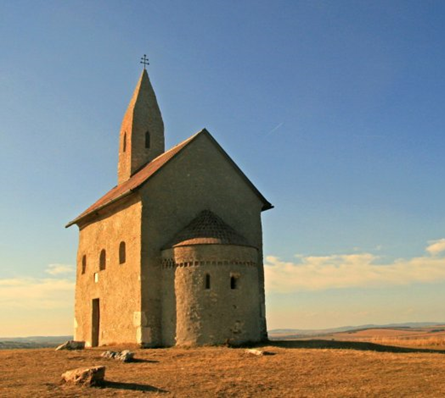 Románske a gotické umenie
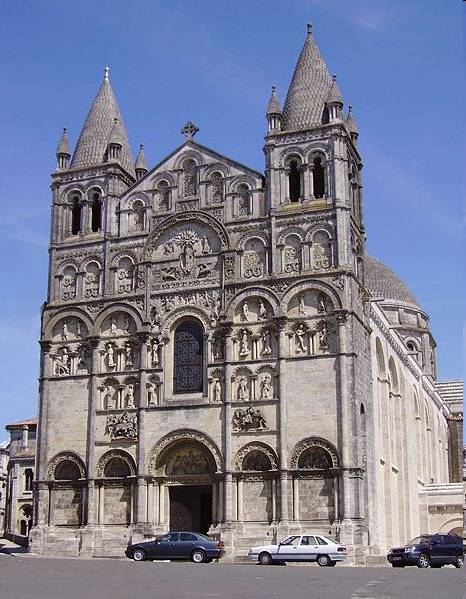 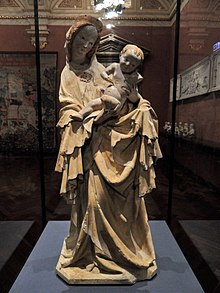 Mgr. Jana Pasierbová
V stredoveku v určitom období platil 
sloh (= štýl, obdobie, kultúra) v celej Európe.
Umelecký sloh (= štýl, obdobie, kultúra) je súbor charakteristických prvkov, ktoré ho od iných slohov odlišujú.

To znamená, že v rovnakom slohu sa rovnako stavalo, maľovalo, tesali sochy, vyrábal rovnaký nábytok i obliekalo.
Románsky sloh (štýl)
sochárstvo: 
reliéfy na portáloch a stĺpových hlaviciach, stĺpové hlavice zdobené figurálnym reliéfom s biblickým námetom
postavy majú bohato riasený odev –
    štylizovaný dekór


maliarstvo: 
nástenné a knižné maľby – námety z Biblie a života svätých
relikviáre, krucifixy, tapisérie,...
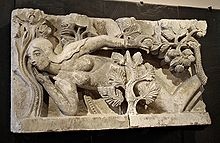 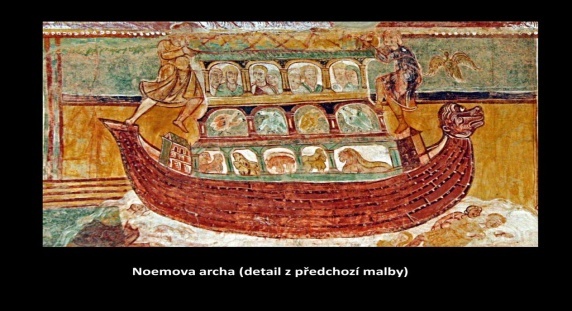 Románsky sloh (štýl)
architektúra: 
pútnické chrámy, kláštory, hrady s vežami a opevneniami
znaky architektúry: klenba – krížová alebo valená, kupola, polkruhovo ukončené portály, malé okná, zvonice
stavby: napr. Dóm a šikmá veža v Pise
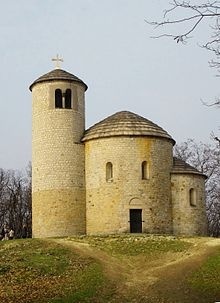 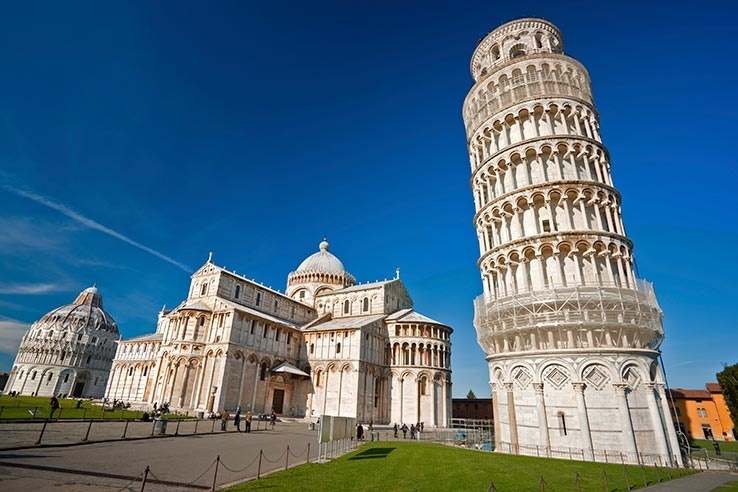 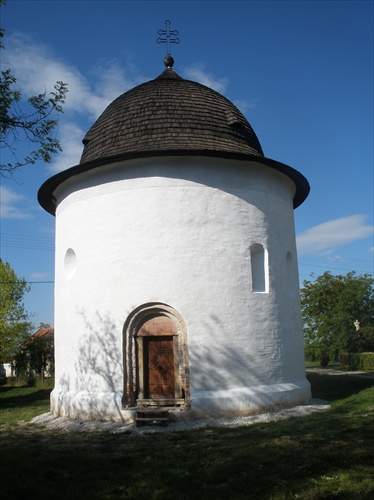 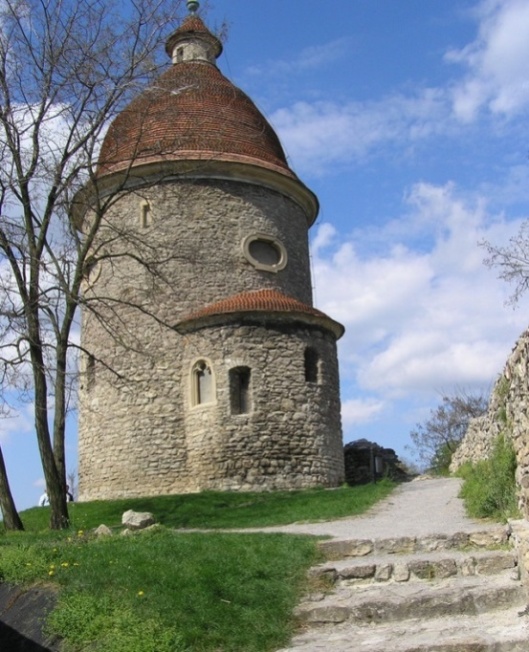 Románska architektúra
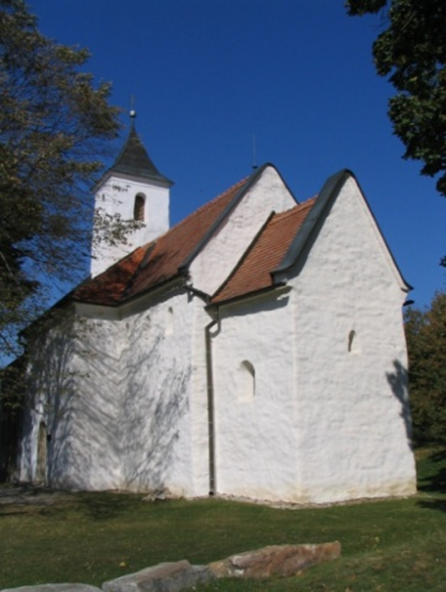 Rotundy
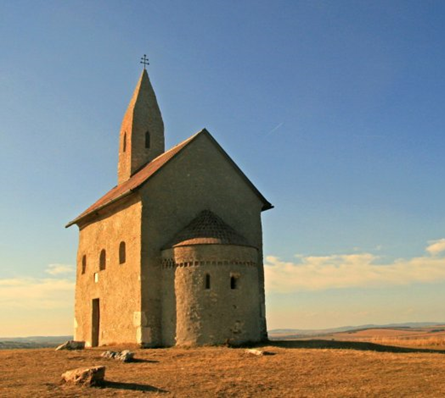 Kostolíky
Katedrály
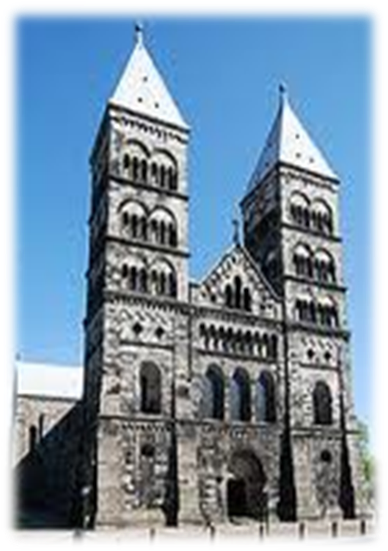 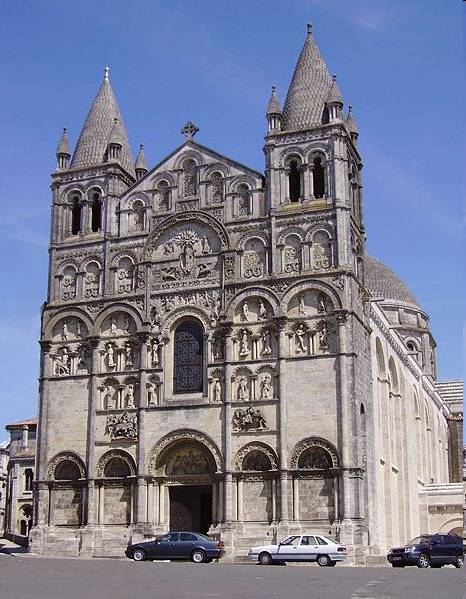 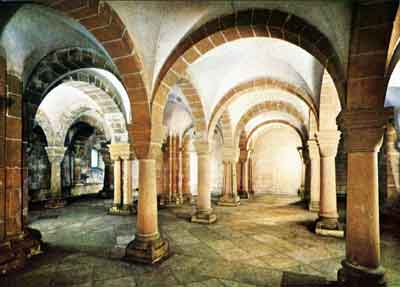 Románsky sloh
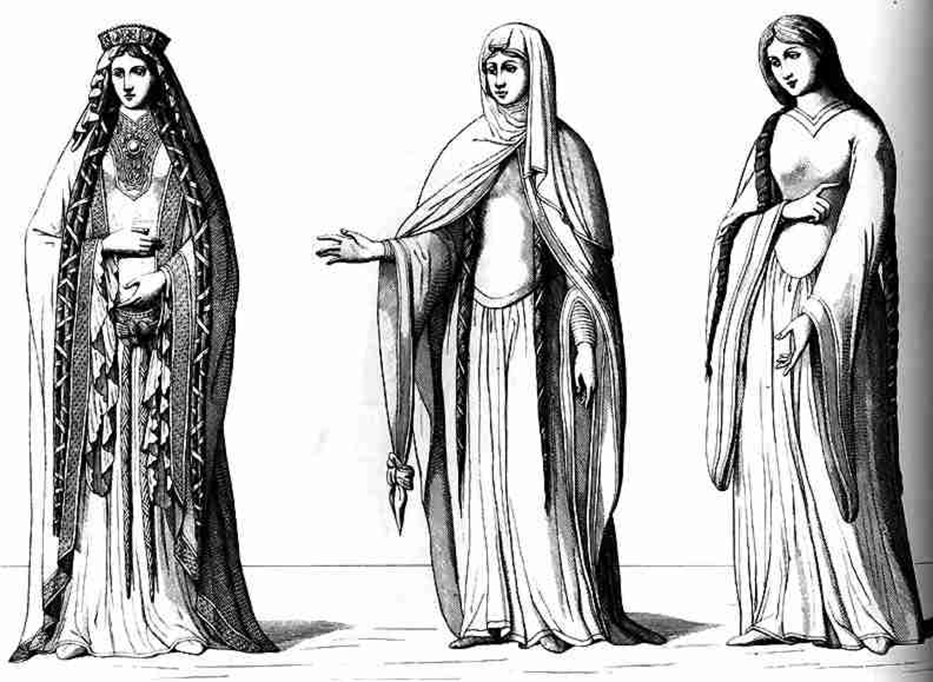 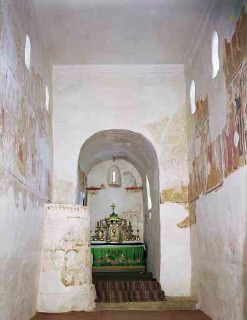 Kostoľany pod Tríbečom
nástenné maľby - fresky
Gotický sloh (štýl)
sochárstvo: 
sochy z kameňa a dreva, námety z Biblie, svätci majú symboly, ktoré ich identifikujú (napr. sv. Barbora má vežu, sv. Katarína Alexandrijská koleso,...)

maliarstvo: 
nástenná maľba, maľba na dreve, 
knižná maľba, námety z Biblie
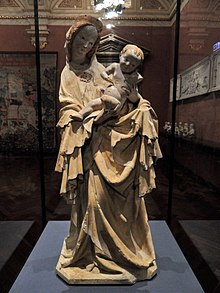 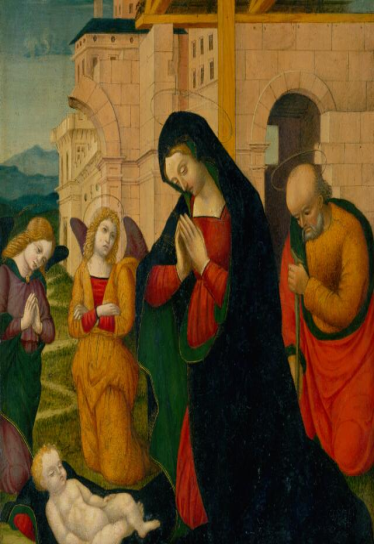 Gotický sloh (štýl)
architektúra: 
kostoly, katedrály, kláštory, obytné domy, hrady, radnice,...
znaky: vertikálne členenie hmoty, lomený oblúk, oporný systém, veľké okná s vitrážou, rozetové okná, priesvitnosť, vzdušnosť, chrliče,...
stavby: napr. Notre-Dame v Paríži, v Chartres, v Remeši, v Amiens, Chrám sv. Víta v Prahe, 
Karlov most v Prahe, 
Karštejn, 
Dóm sv. Štefana 
vo Viedni
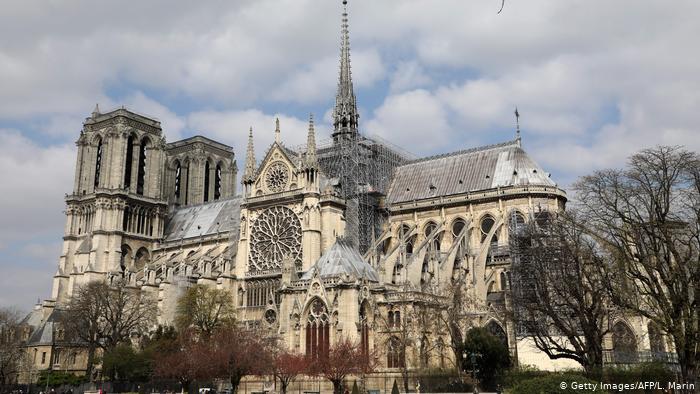 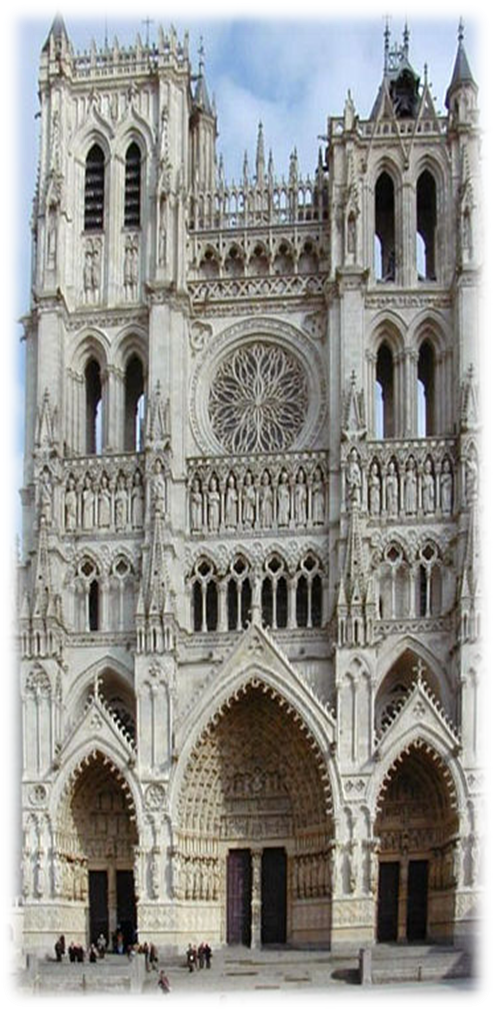 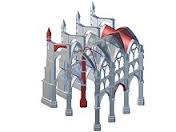 Gotická 
architektúra
Oporný systém
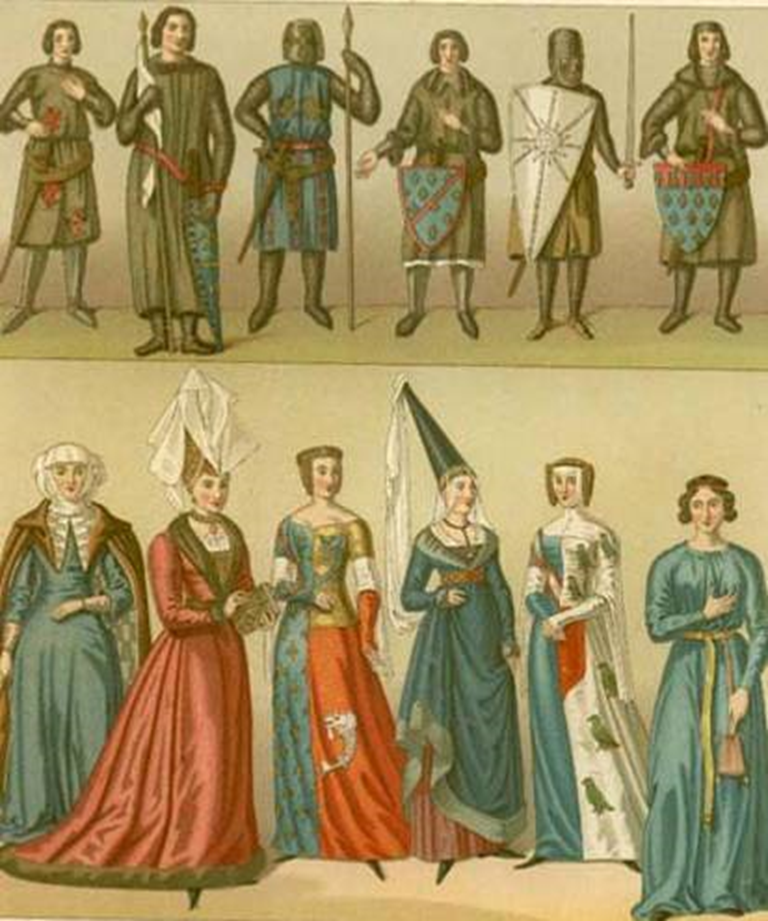 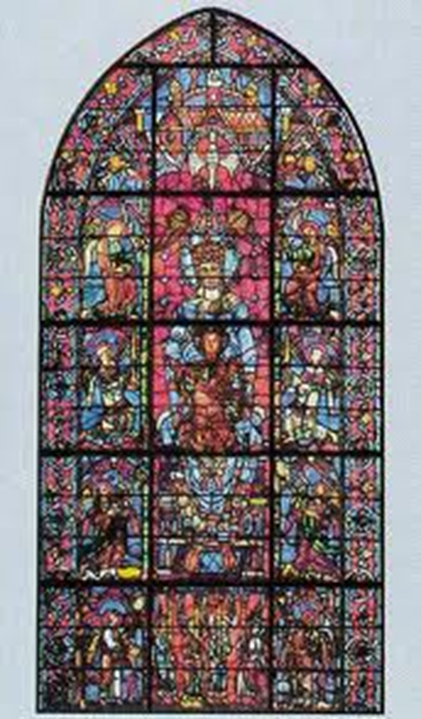 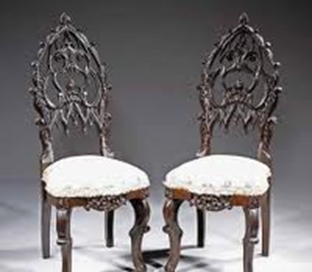 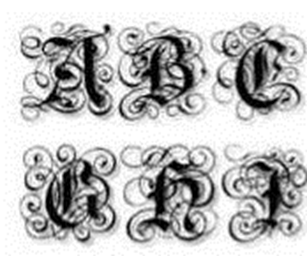 Vitrážové okná, ktoré majú človeka ohúriť a veľmi ozdobné písmo sú charakteristické pre gotiku.
Majster Pavol z Levoče
Najvyšší gotický oltár
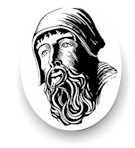 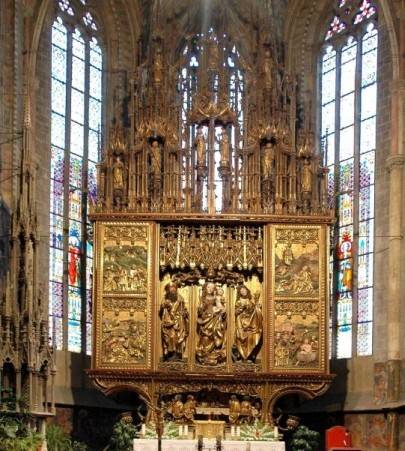 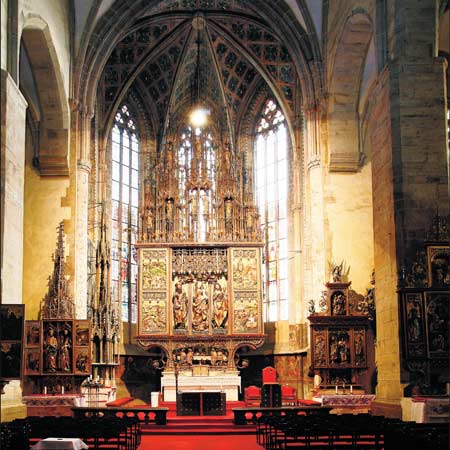 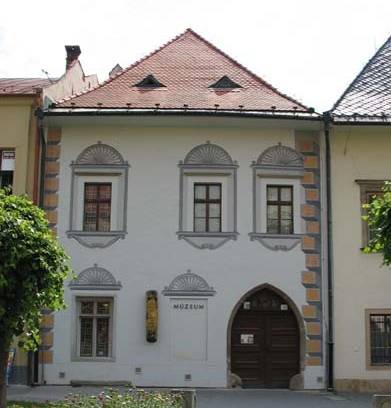 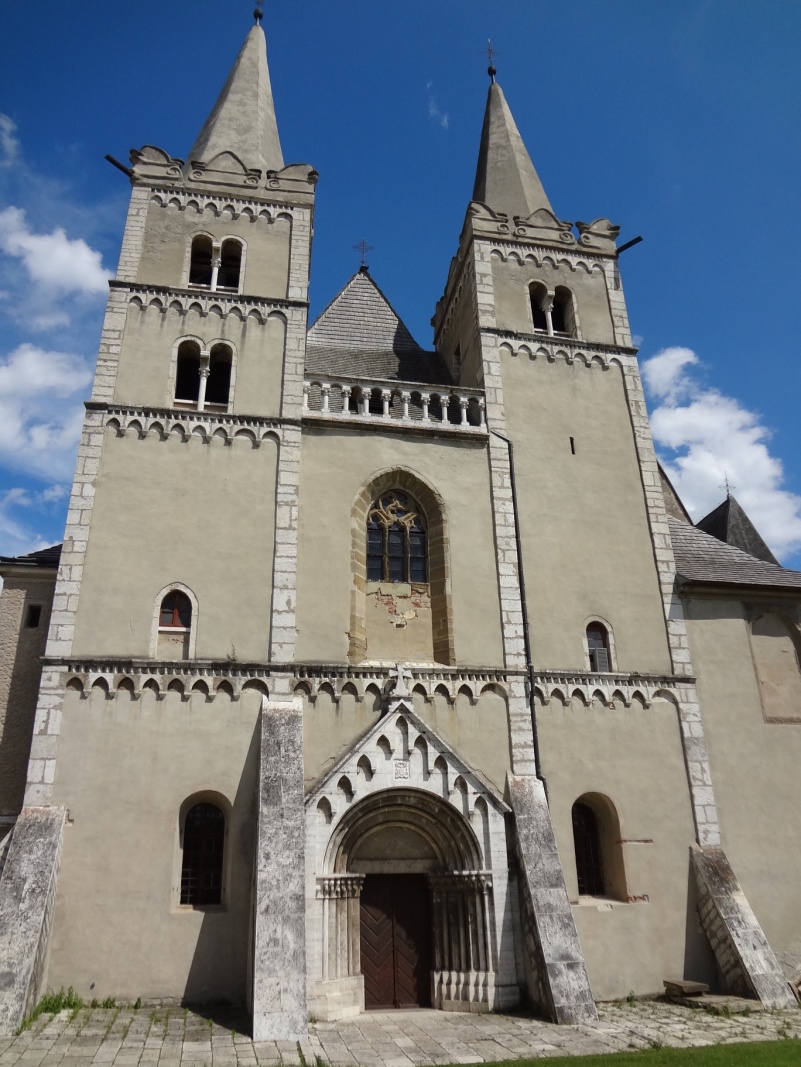 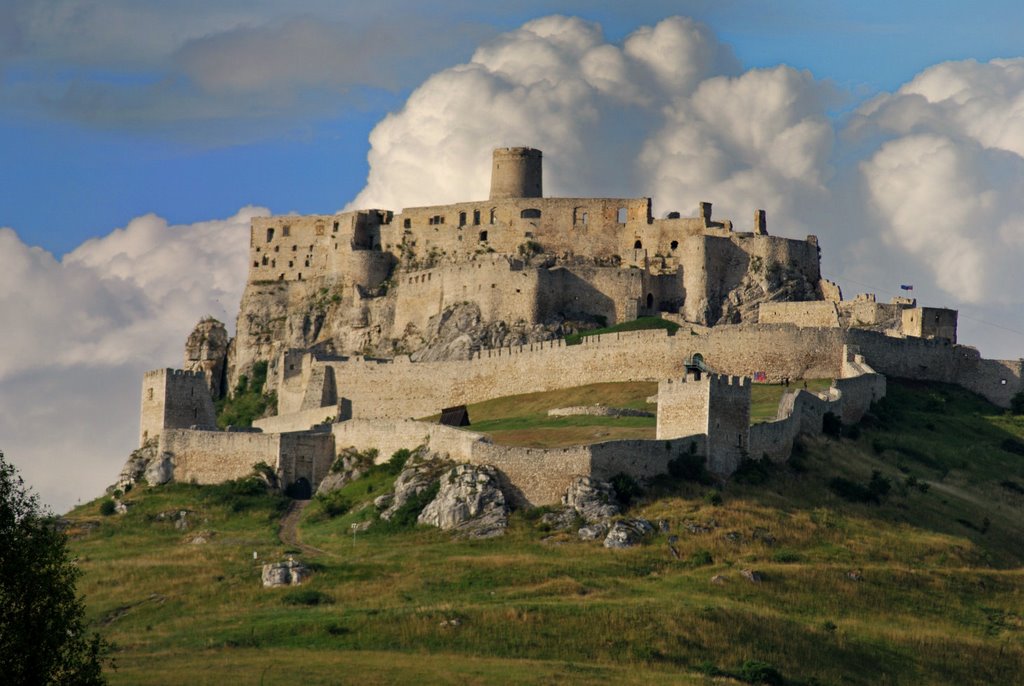 Spišská Kapitula a Spišský hrad
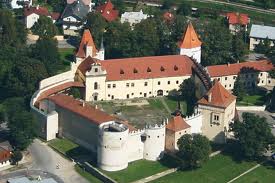 Kežmarský hrad
Červený Kláštor
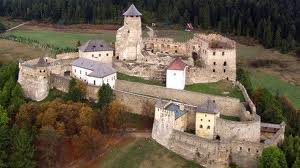 Stará Ľubovňa
Bardejov – radnica – Kostol sv. Egídia
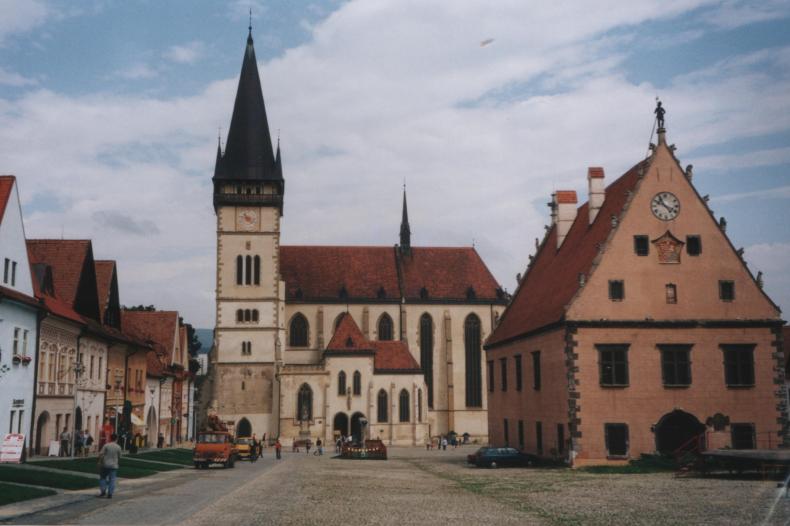 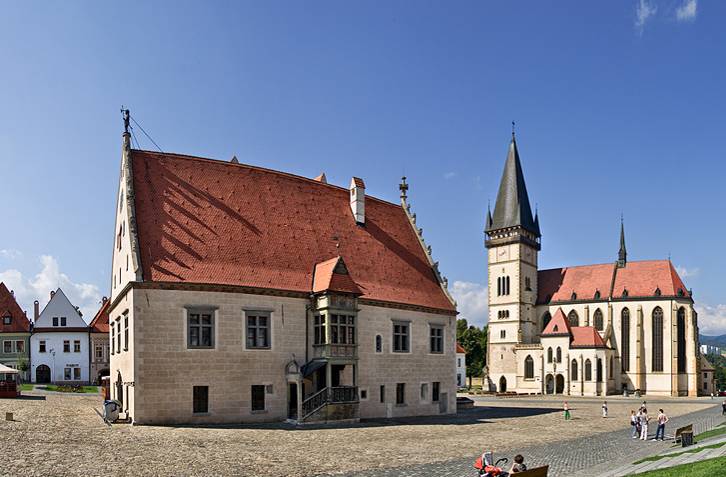 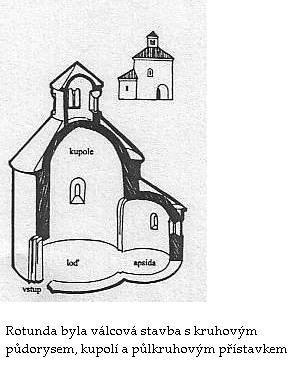 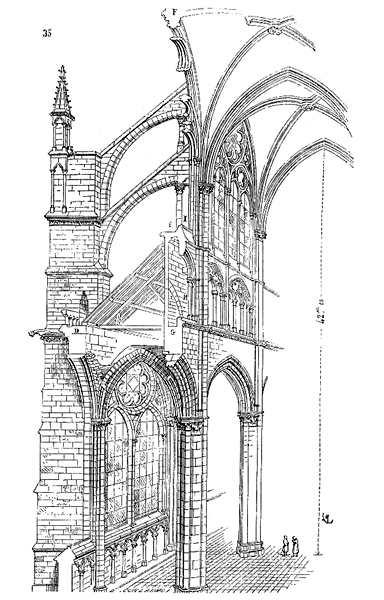 Rýchle porovnanie v 
architektúre
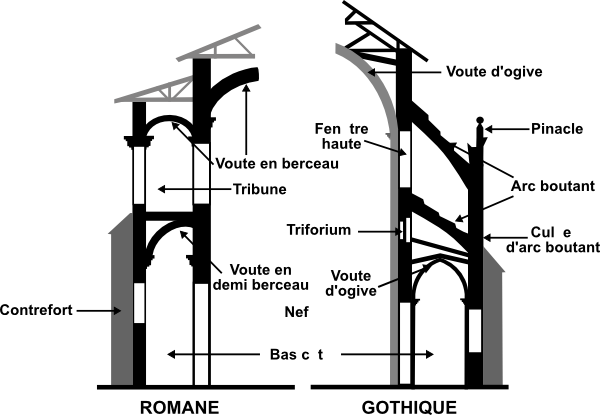 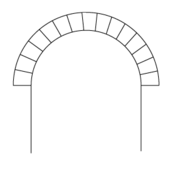 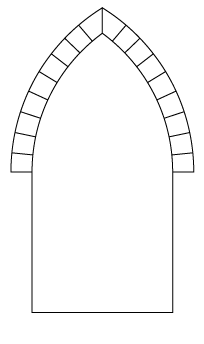 polkruhový oblúk
lomený oblúk
Románsky sloh 
10. – 11. storočie
Gotický sloh
12. – 14. storočie
Porovnanie znakov v architektúre
románsky sloh – napr. v architektúre má nasledujúce znaky:
jednoduchosť, hrubé múry, malé okná, polkruhové oblúky
napr. Kostol sv. Michala Archanjela v Dražovciach (románsky sloh)
gotický sloh – napr. v architektúre má nasledujúce znaky:
štíhlejšie a vyššie budovy, lomený oblúk, vysoké štíhle veže
napr. Dóm sv. Alžbety v Košiciach (gotika)
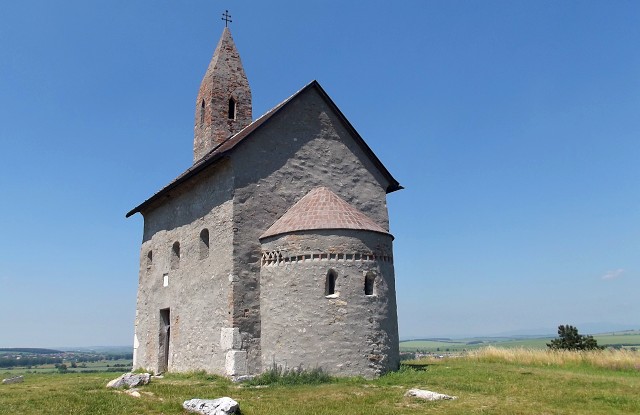 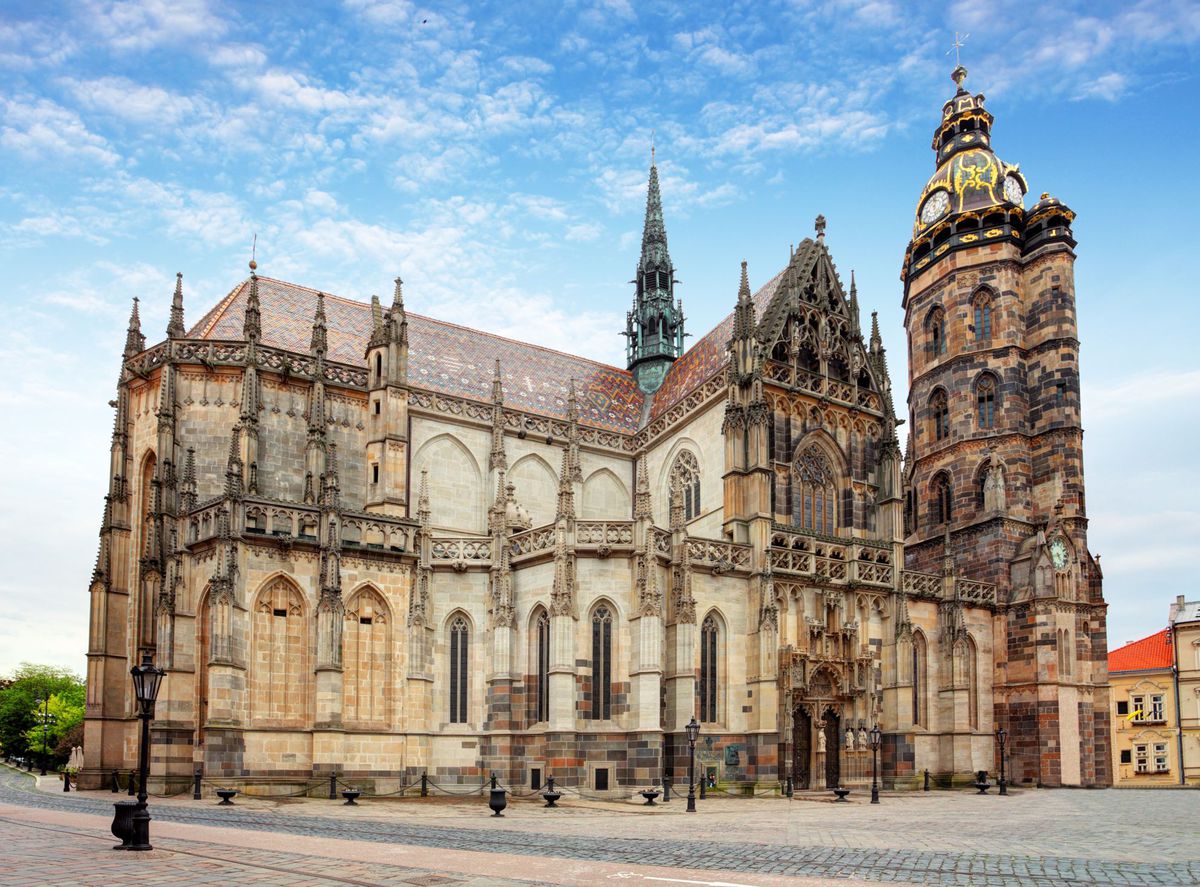 Ďakujem za pozornosť!
18